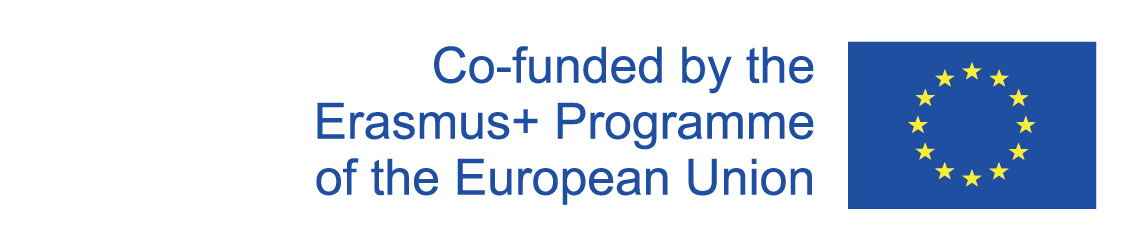 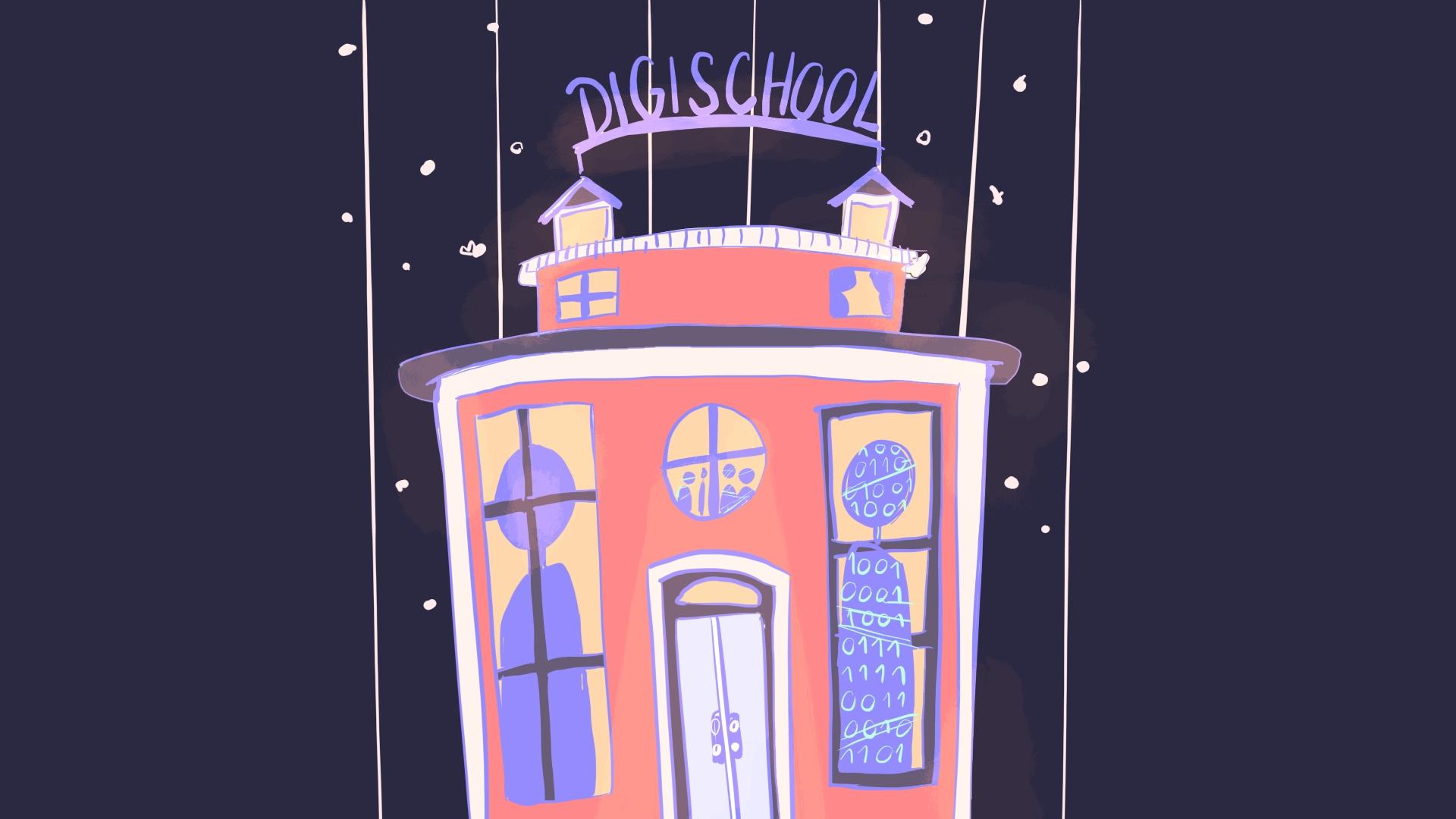 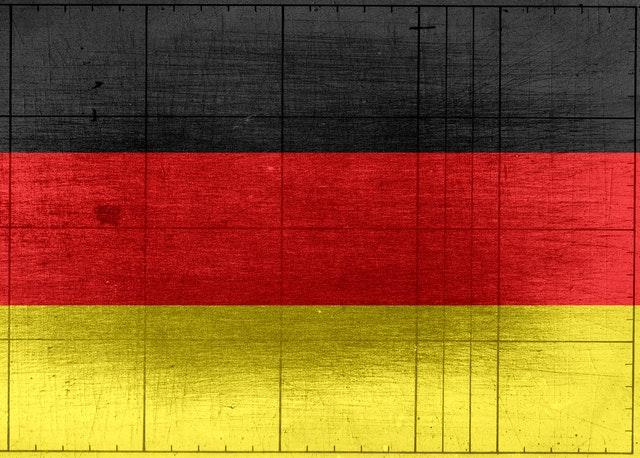 Digi school DEUTSCH
2020-1-SK01-KA226-SCH-094350
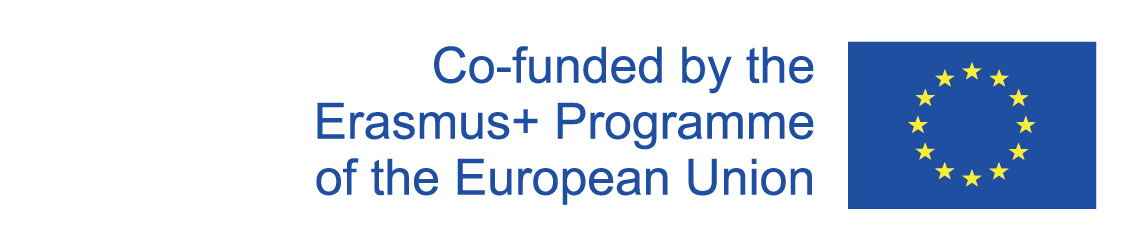 THEMA: DIE SLOWAKEI
  SPRACHNIVEAU: A2
  ALTER: 17 JAHRE
2020-1-SK01-KA226-SCH-094350
‹#›
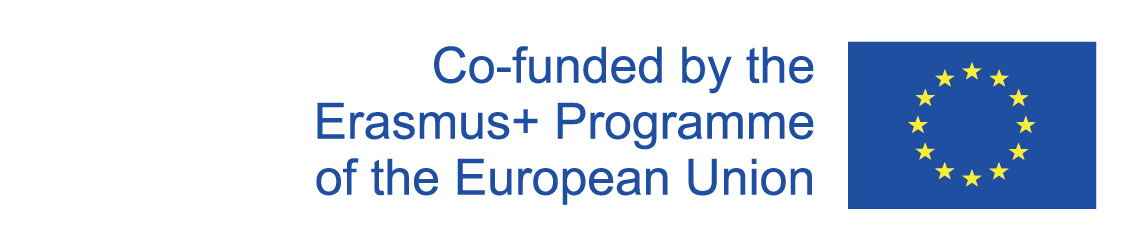 INHALT
Die Landkarte der Slowakei
01
02
Die Hauptstadt von der Slowakei
Sport
03
2020-1-SK01-KA226-SCH-094350
‹#›
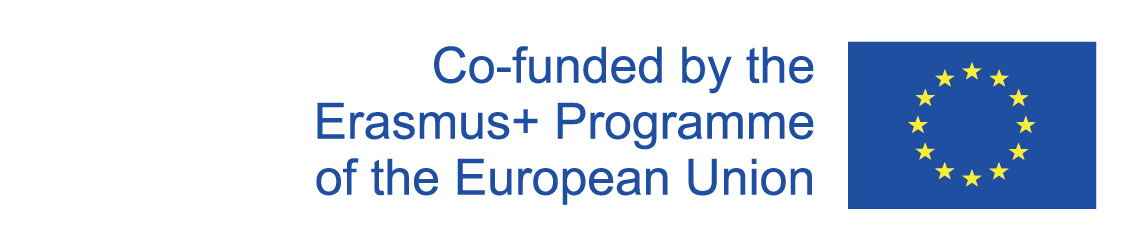 1
Die Landkarte der Slowakei
2020-1-SK01-KA226-SCH-094350
‹#›
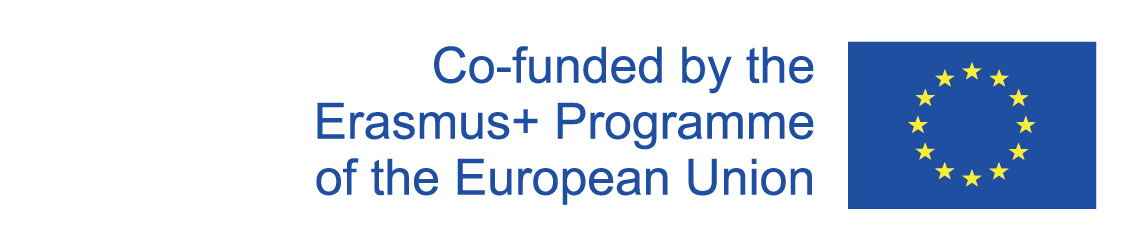 Die Slowakei
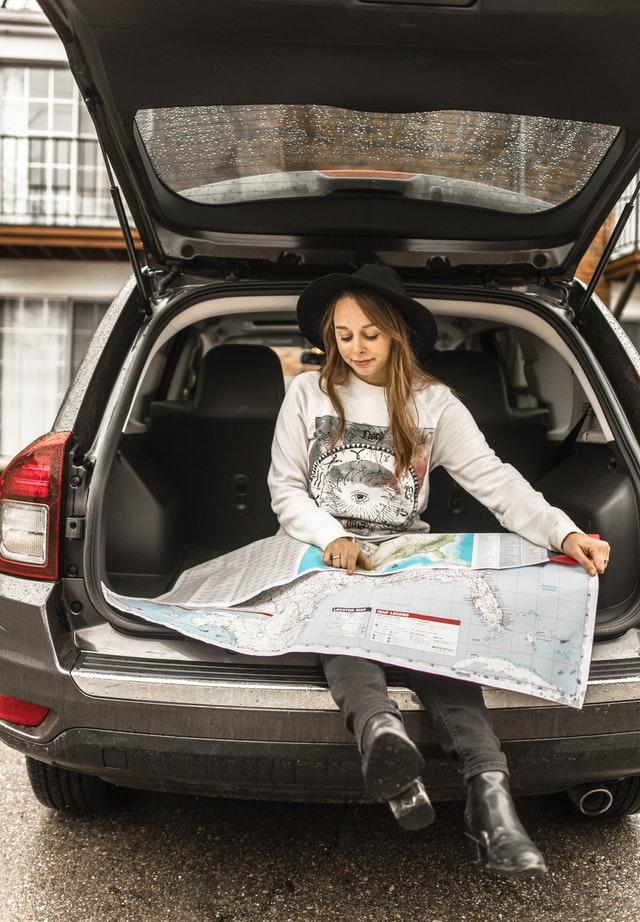 Die Landkarte
2020-1-SK01-KA226-SCH-094350
‹#›
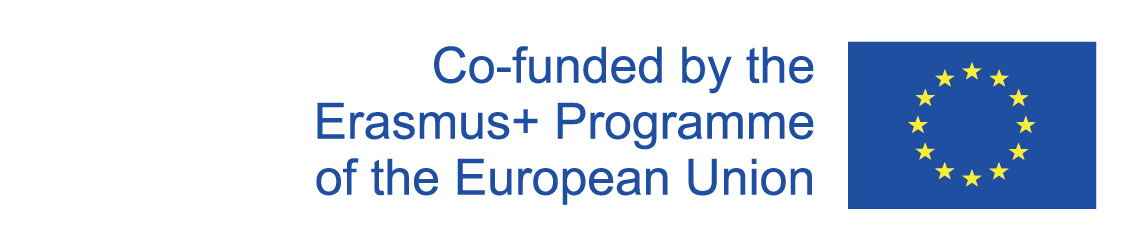 2
Die Hauptstadt von der Slowakei
2020-1-SK01-KA226-SCH-094350
‹#›
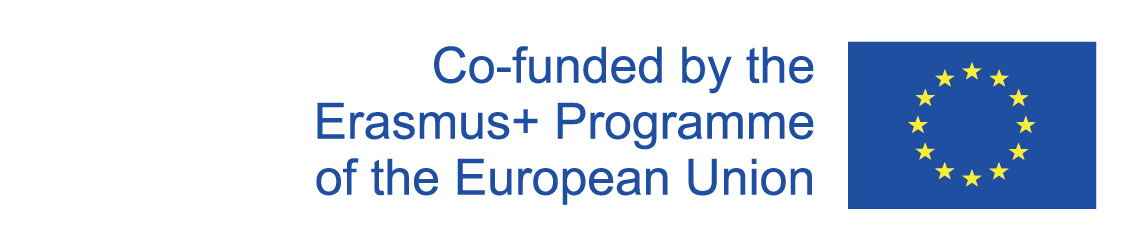 Bratislava
liegt an der südwestlichen Grenze der Slowakei am Dreiländereck mit Österreich und Ungarn

in Bratislava leben 425 500 Einwohner, aber täglich sind hier mehrere Menschen,    weil sie dort studieren, arbeiten oder einkaufen

die monumentale Burg Bratislava sieht man aus großer Ferne

sie steht 85 m über der Donau
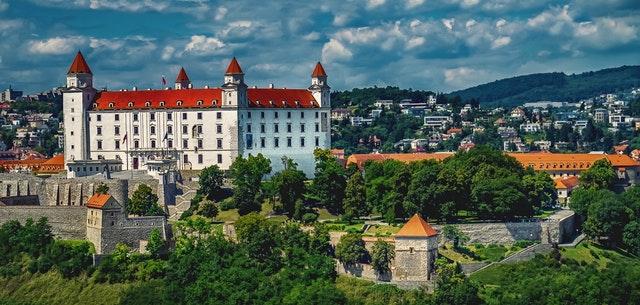 Die SehenswDie Sehenswürdigkeiten
2020-1-SK01-KA226-SCH-094350
‹#›
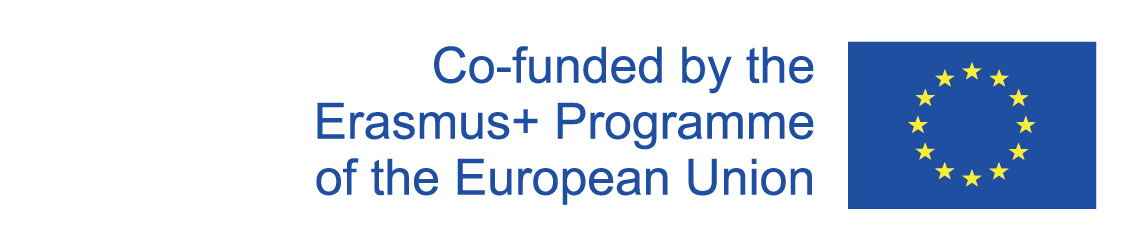 3
Sport
2020-1-SK01-KA226-SCH-094350
‹#›
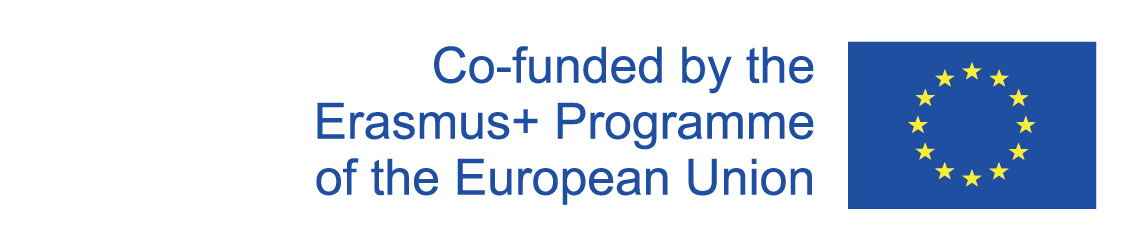 Sport
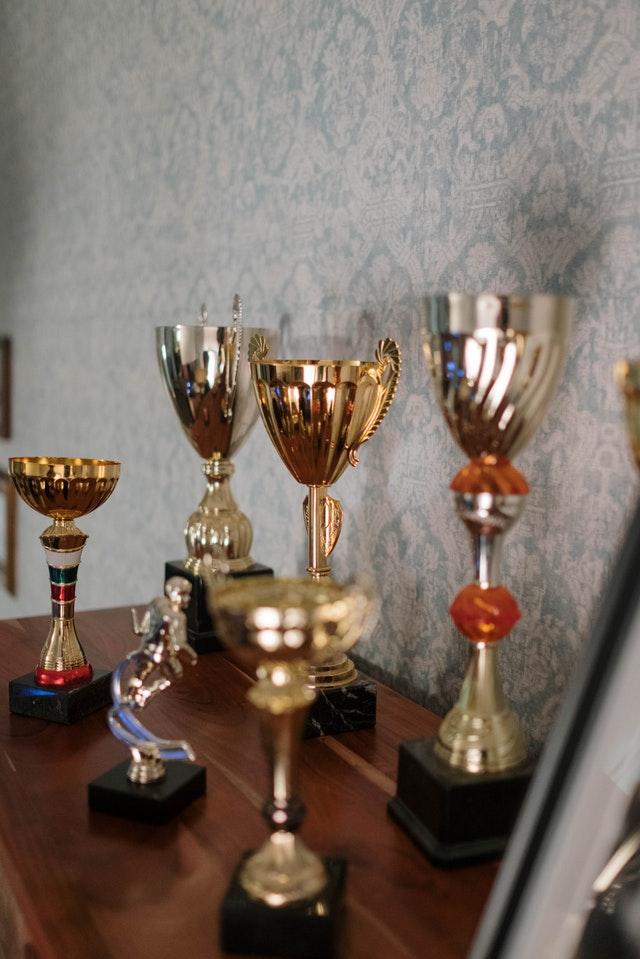 Viele Touristen interessieren sich für Sport.

Sehr beliebt sind Fußball, Eishockey und Tennis.

Zu den erfolgreichsten slowakischen Sportlern gehören:
Diskussion
2020-1-SK01-KA226-SCH-094350
‹#›
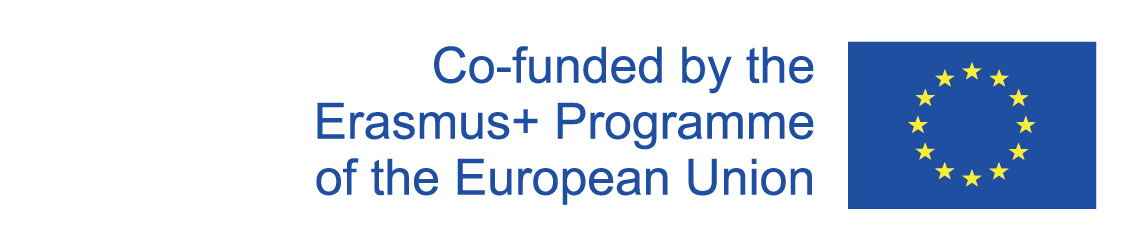 R E S O U R C E S
https://learningapps.org/
https://jamboard.google.com/
https://sk.wikipedia.org/
https://www.pexels.com/
2020-1-SK01-KA226-SCH-094350
‹#›
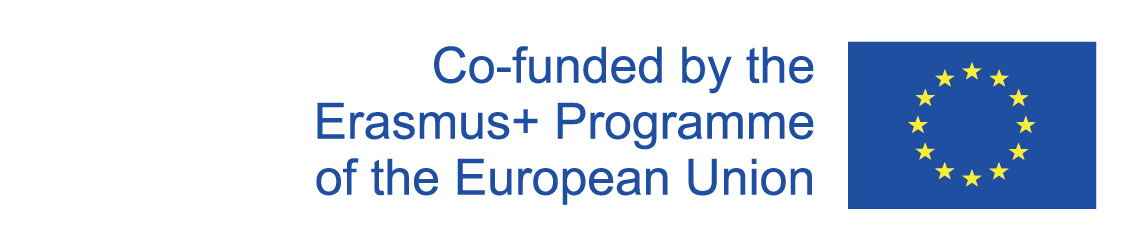 EN The European Commission's support for the production of this publication does not constitute an endorsement of the contents, which reflect the views only of the authors, and the Commission cannot be held responsible for any use which may be made of the information contained therein.
SK Podpora Európskej komisie na výrobu tejto publikácie nepredstavuje súhlas s obsahom, ktorý odráža len názory autorov, a Komisia nemôže byť zodpovedná za prípadné použitie informácií, ktoré sú v nej obsiahnuté.
2020-1-SK01-KA226-SCH-094350
‹#›